Was / Were
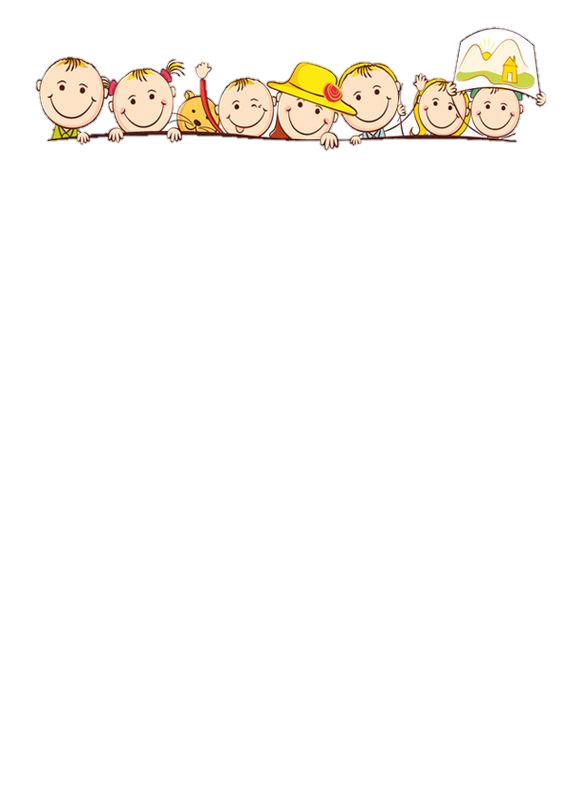 WAS/WERE
Positive form
I
He
She
It

We
You
They
was  at school yesterday.
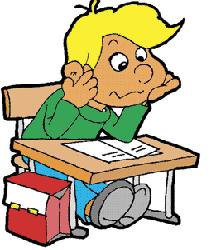 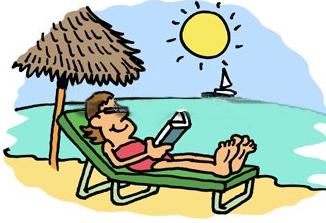 were at the beach last week.
WAS/WERE
Negative form
I
He
She
It

We
You
They
was not(wasn't)  at school yesterday.
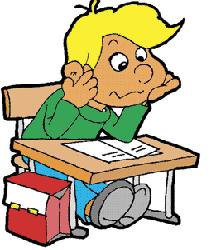 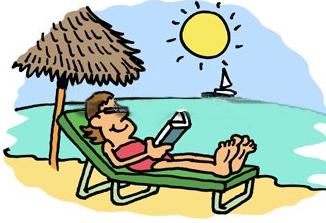 were not(weren’t) at the beach last week.
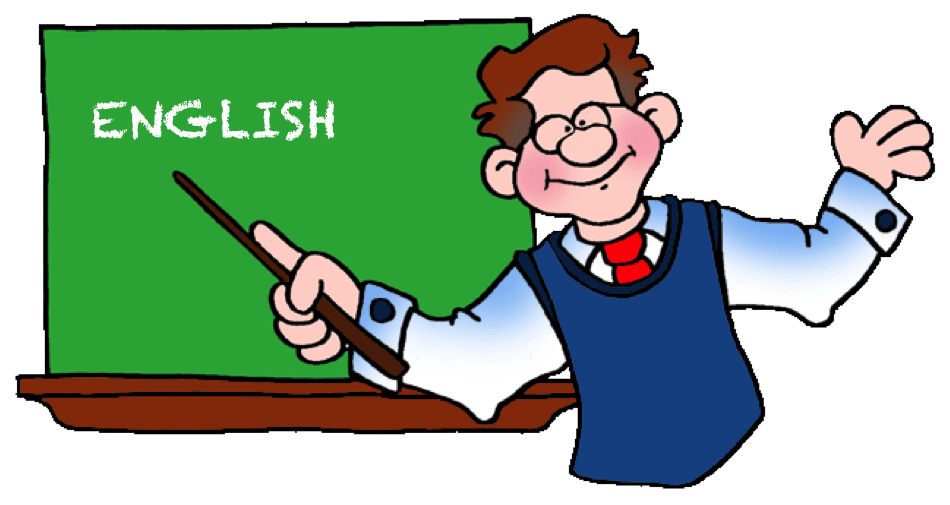 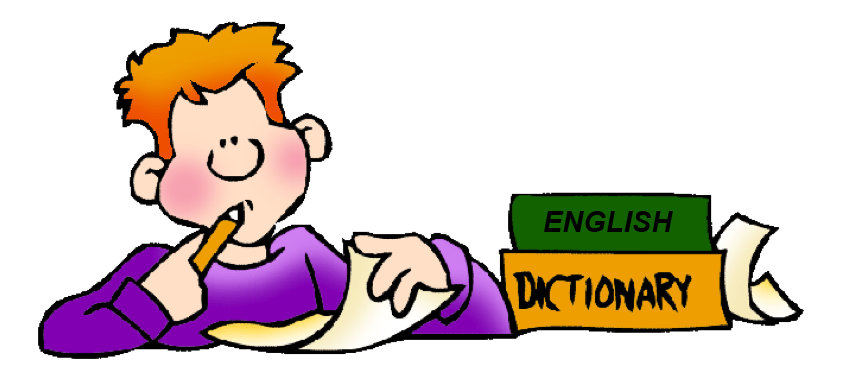 He was a student ten years ago.
He is a teacher now.
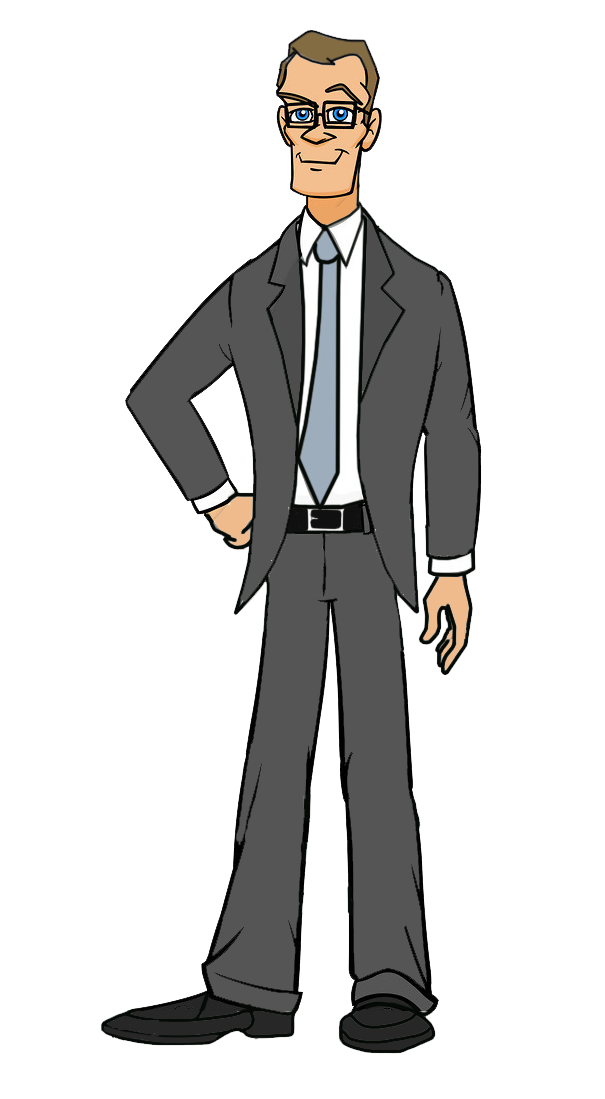 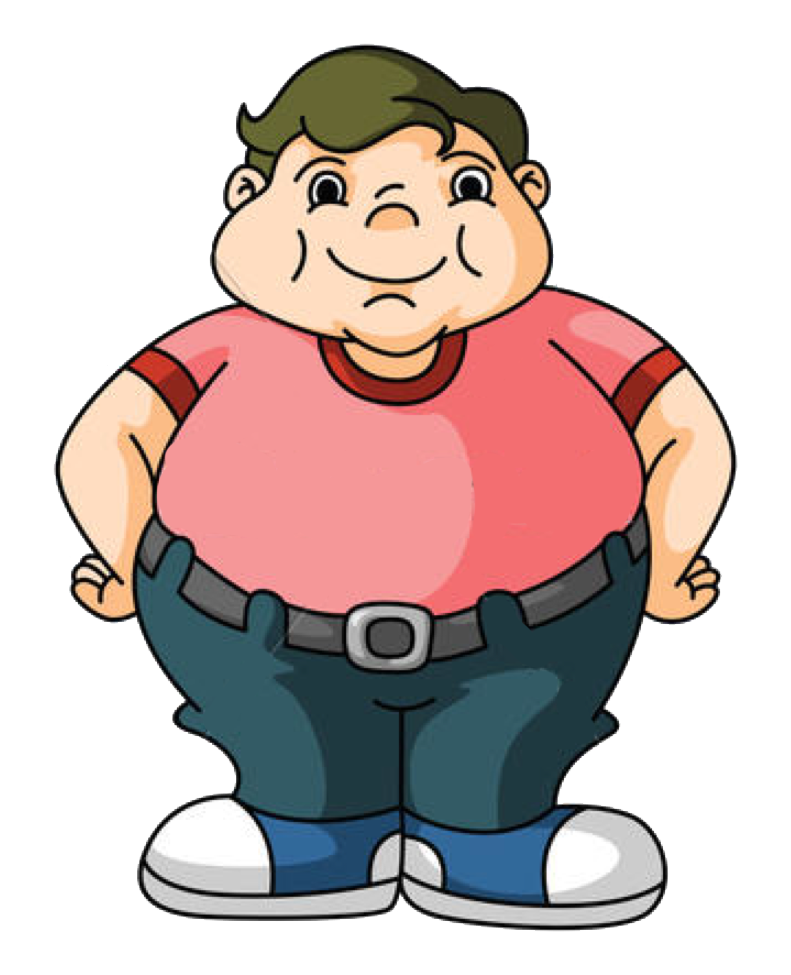 I was  fat when I was young.
I am slim now.
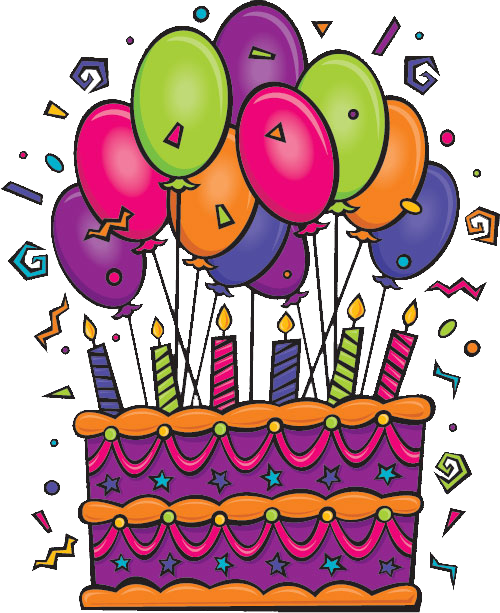 My friend is 6 years old now.
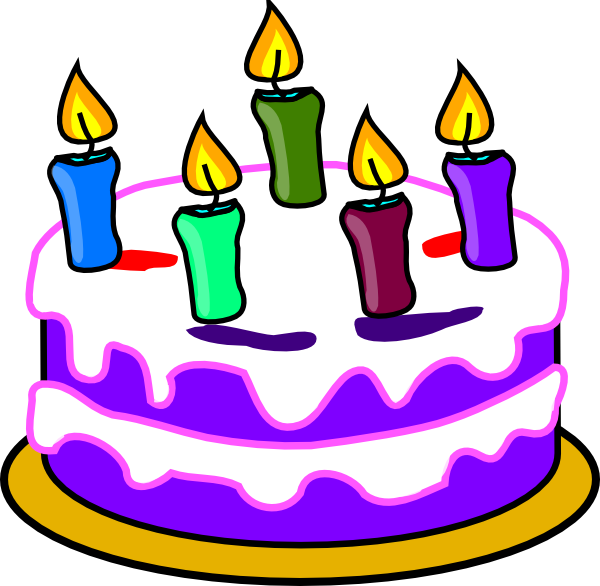 He was 5 years old last year.
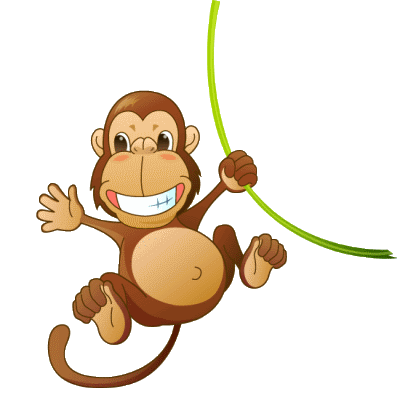 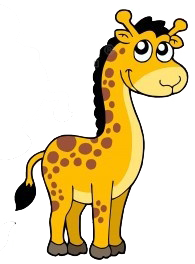 I was in the zoo yesterday.
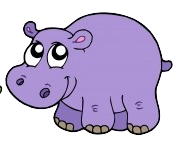 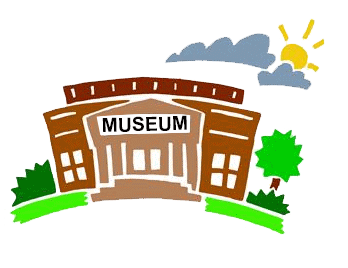 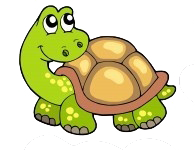 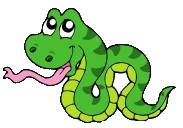 I am in the museum now.
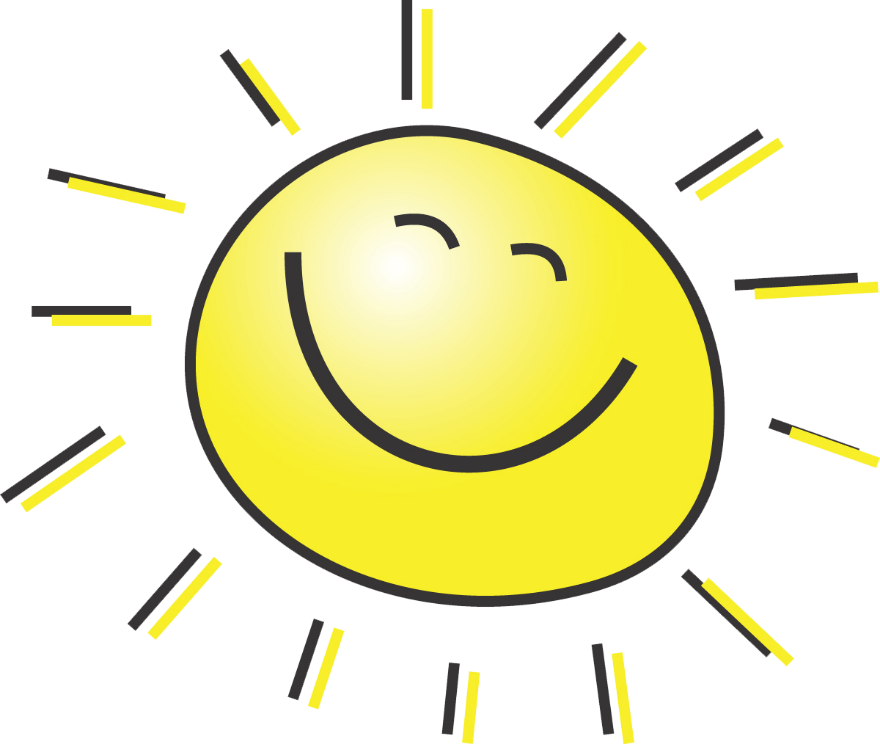 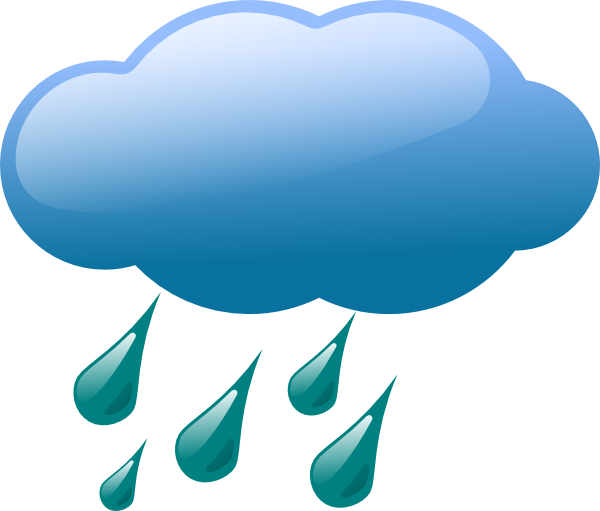 It is sunny today.
The weather was rainy yesterday.
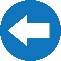 Yesterday it __________ snowy.
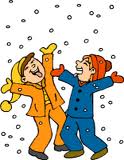 wasn’t
were
was
It __________ hot, but
wasn’t
was
were
the boys __________ sad.
weren’t
were
wasn’t
They __________ happy.
were
was
weren’t
The children __________ in the garden.
were
was
weren’t
Sally and Tom __________ in the ZOO last weekend.
wasn’t
was
were
There __________ elephants in the ZOO.
was
weren’t
were
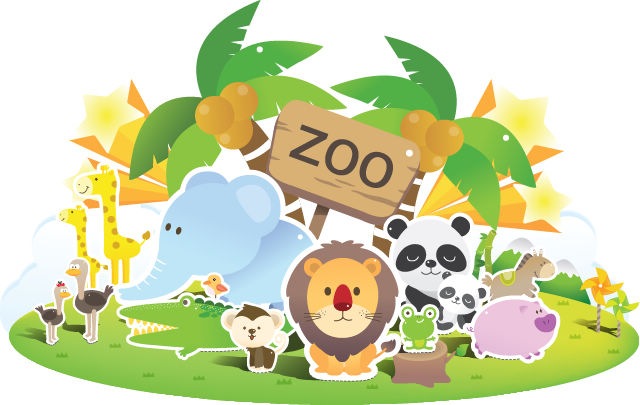 They __________ huge.
was
weren’t
were
But the children _________ scared.
weren’t
was
were
Tom __________ in the playground last week.
was
wasn’t
were
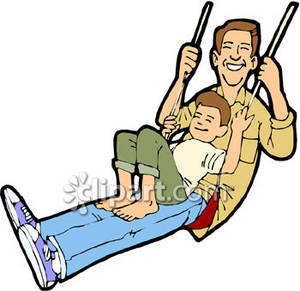 He __________ with his dad.
wasn’t
were
was
Tom’s mum __________ in the playground.
wasn’t
was
were
He __________ on the swing.
wasn’t
weren’t
was
I __________ at home yesterday.
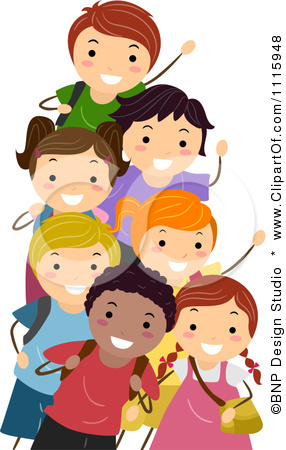 were
weren’t
wasn’t
I __________ at school.
was
wasn’t
were
I __________ happy, because
was
wasn’t
were
My friends __________ at school.
weren’t
were
was